Direct photons and system temperature
Direct photons are all photons except for those coming from hadron decays:
 produced during all stages of the collision
 QGP is transparent for photons  penetrating probe
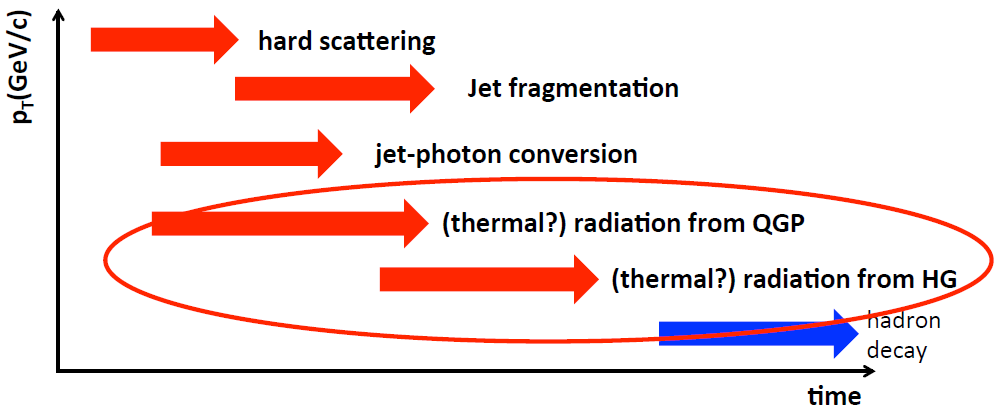 Low-E photons  effective temperature of the system:
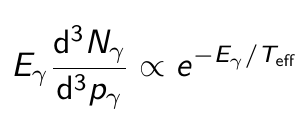 Relativistic A+A collisions  the highest temperature created in laboratory ~ 1012 K
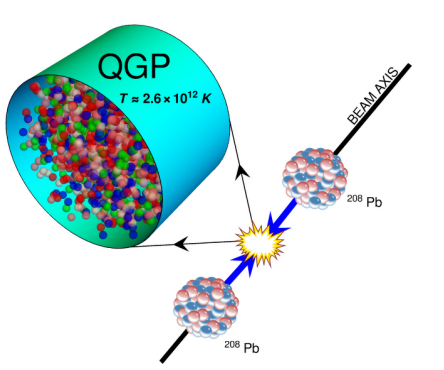 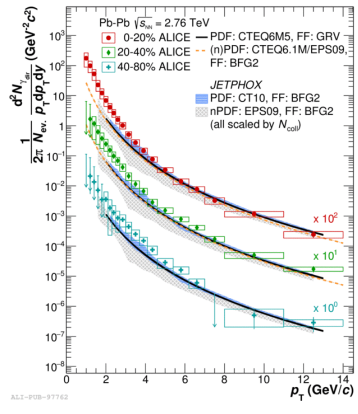 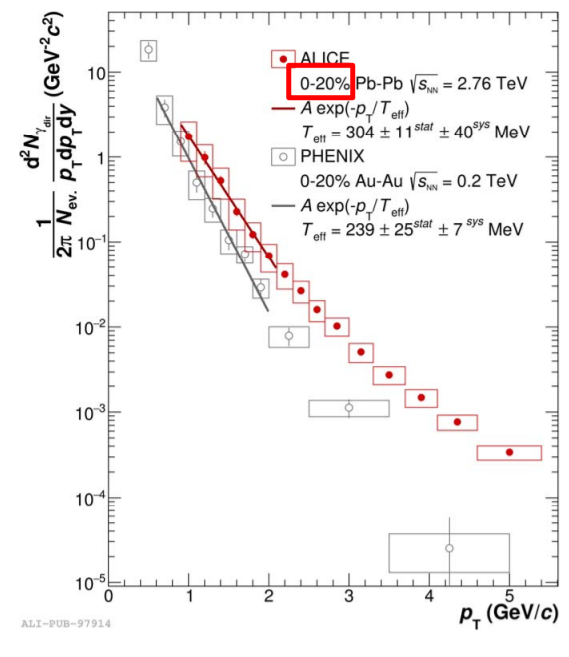 Temperature at the center of the Sun ~ 15 000 000 K
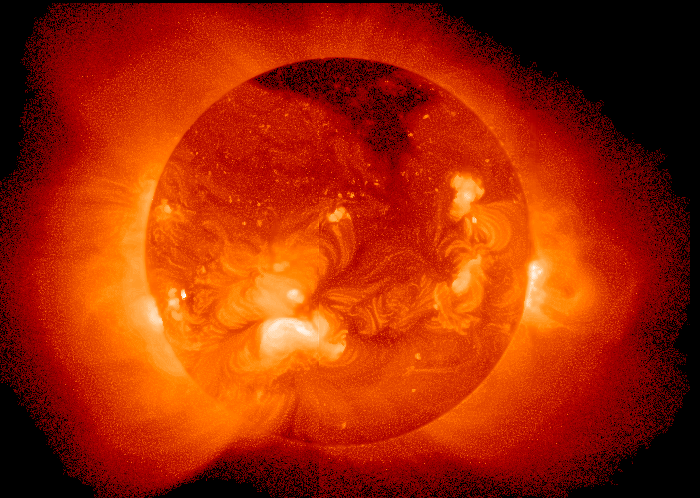 Teff ~ 240 MeV at RHIC; Teff ~ 300 MeV at the LHC
Teff >> Tc ~ 150 MeV predicted by LQCD
A medium of ~ 200 MeV is 100 000 times hotter !!!
1
Embedded simulation for 
Predictions for NICA energies
Experimental measurements in A+A collisions are available from the LHC (2.76-5 TeV), RHIC (62-200 GeV) and WA98 (17.2 GeV)
No measurements at NICA energies (direct photon yields and flow vs. pT and centrality)
Estimation of the direct photon yields @NICA
empiricalscaling
model 
calculations
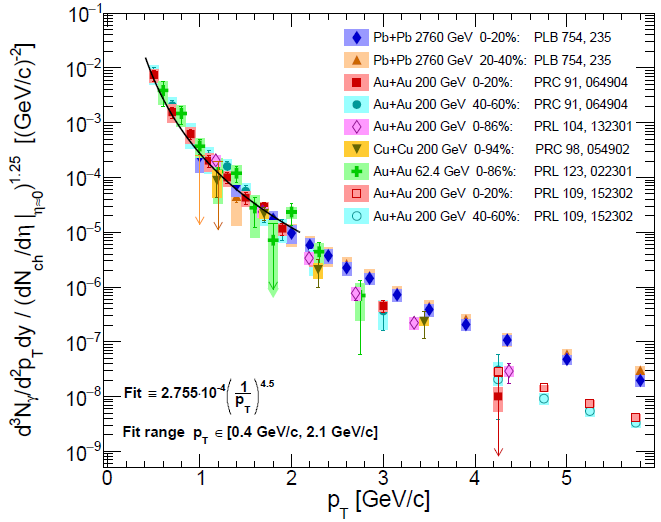 UrQMD v3.4 with hybrid model (3+1D hydro, bag model EoS, hadronic rescattering and resonances within UrQMD)
Each cell have Ti, Ei, μbi:
T is high – QGP phase (Peter Arnold, Guy D. Moore, Laurence G. Yaffe, JHEP 0112:009 2001)
T is low – HG phase (Simon Turbide, Ralf Rapp, Charles Gale, Phys.Rev.C69:014903,2004)
T is intermediate – mixed phase
Integrate over all cells and all time steps
Calculations reproduce hydro calculations for the SPS
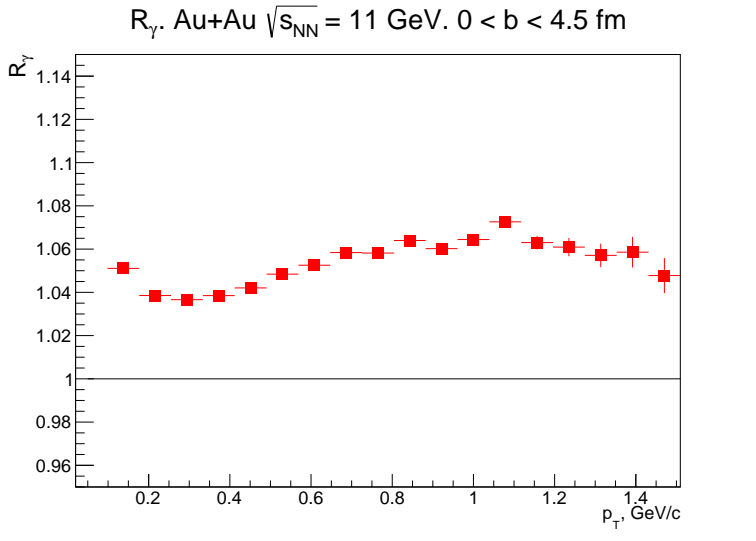 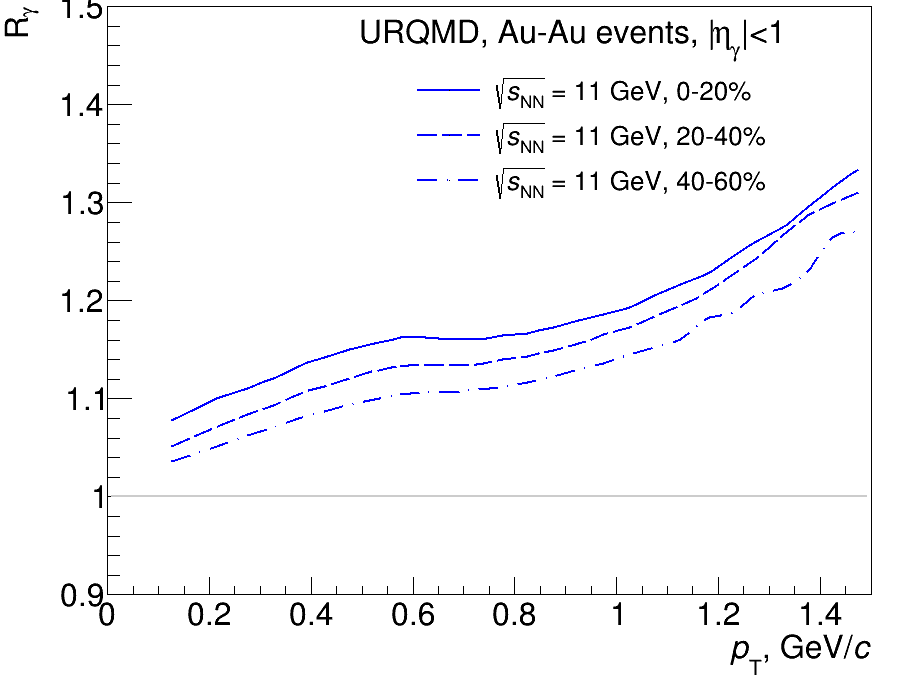 AuAu@11, 0 < b < 4.5 fm
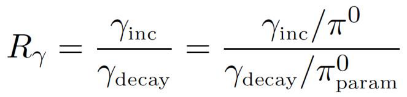 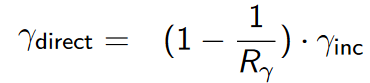 prompt photons are not included
Non-zero direct photon yields are predicted, R ~ 1.05 – 1.15  experimentally reachable by MPD!!!
Neutral mesons in heavy-ion collisions
Wide variety of neutral mesons: 

0 (0 )
 (  ,   0 + )
Ks (Ks 0 0)
 (  0 ,   0 + )
’ (’   + )

Neutral mesons are of great interest:

complementary measurements to identified charged hadrons with different systematics
collective flow, parton recombination and energy loss, strangeness production etc. probed with particles of different masses, quark contents/counts
dominant background for other observables such as direct photons,  eHF and di-electrons
Neutral mesons are measurable with photon reconstruction in ECAL and photon conversion (  e+e-)
ECAL
Photon conversion
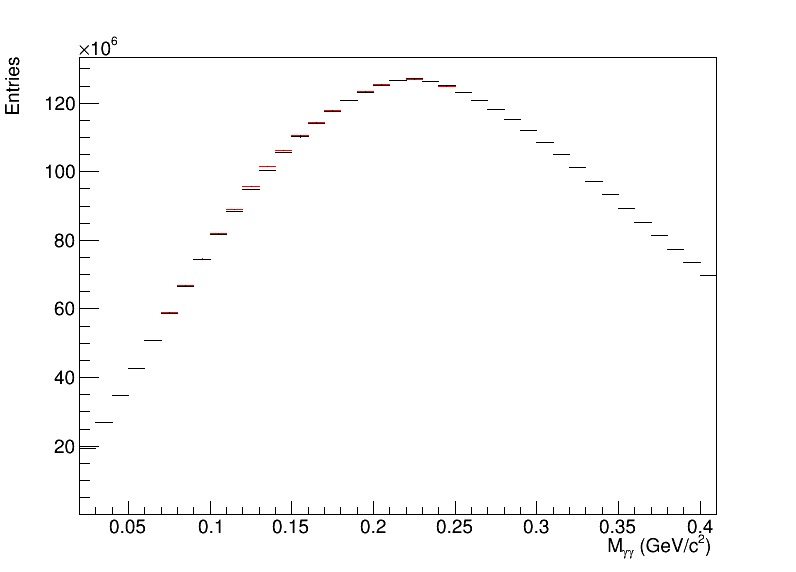 π0()   (  e+e-) +  (  e+e-)
No background subtraction needed
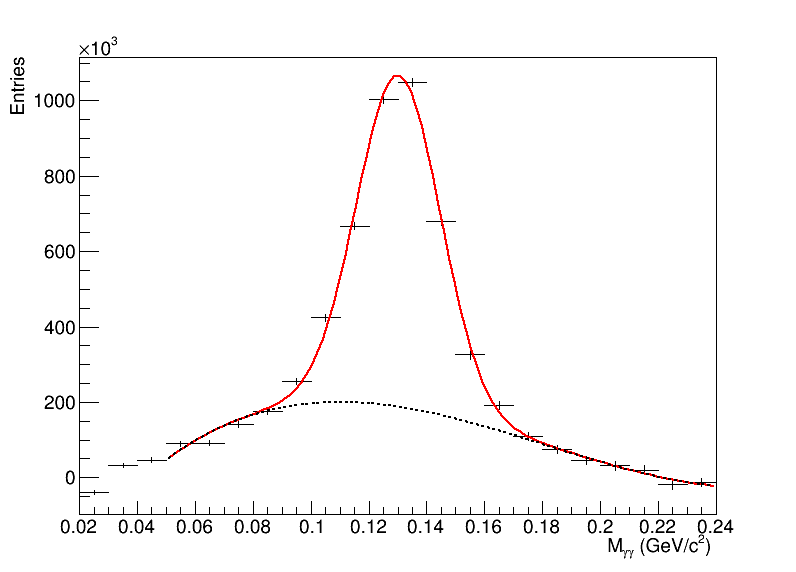 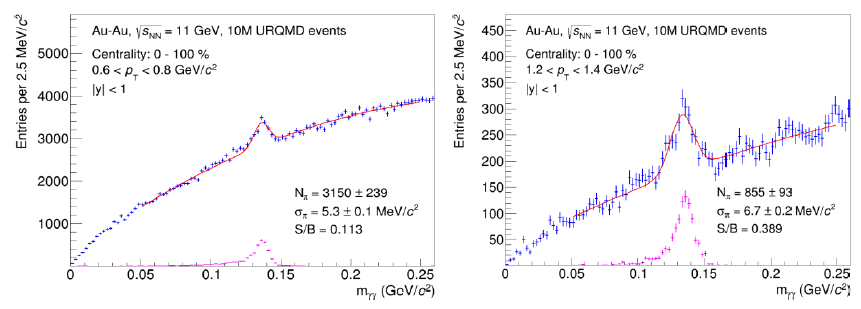 Foreground
Mixed event background
Photon energy resolution
Dielectron continuum and LVMs
The QCD matter produced in A-A interactions is transparent for leptons, once produced they leave the interaction region largely unaffected
Dielectron continuum at low and intermediate mass/pT carries a wealth of information about reaction dynamics and medium properties:

Mass (Lorentz-invariant): not sensitive to collective expansion
Low-mass part sensitive to late (hadronic) stage, intermediate mass — to hot stage
ρ-meson peak: modification of ρ-meson properties in hot matter (chiral phase transition)
charm production and correlations etc.
Low-mass region:
CSR
In-medium modification of LVM
HG thermal radiation
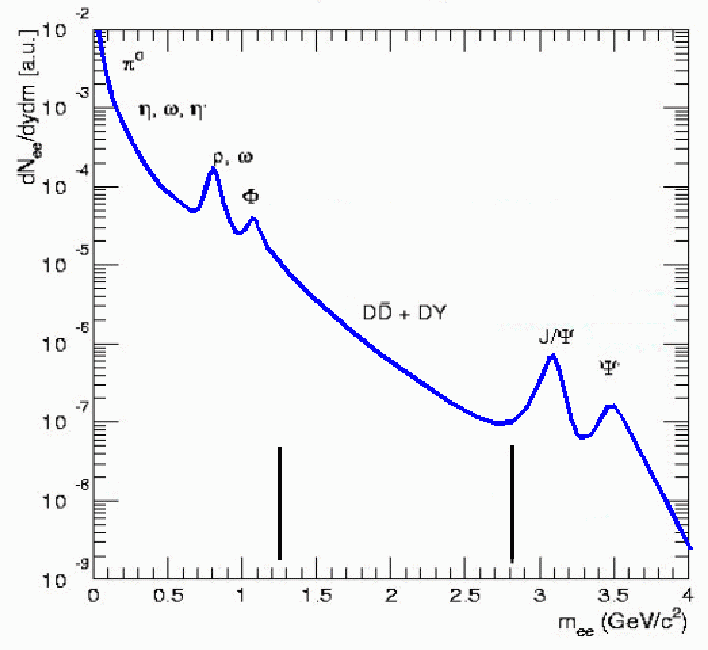 Intermediate mass region:
Charm in-medium modification
QGP thermal radiation
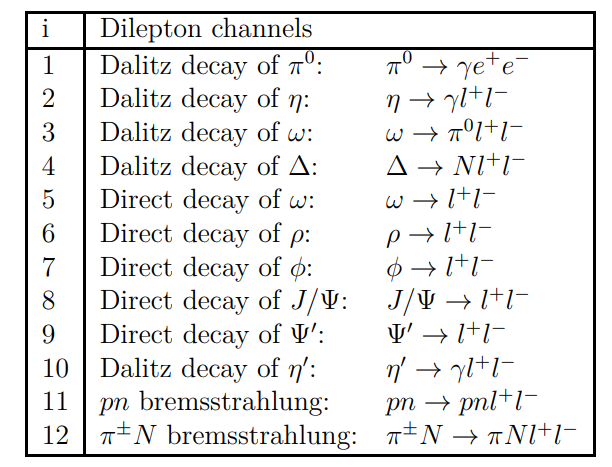 cc suppression
High
Intermediate
Low
mee (GeV/c2)
4
Photon energy resolution
Available measurements and expectations
Expectations (PLB 753, 586 (2016)):
Inverse slope of the mass spectrum in the IMR   measurement of  T
Integrated yield in the LMR  fireball lifetime
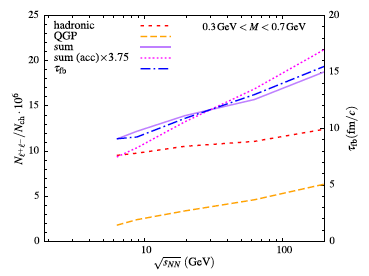 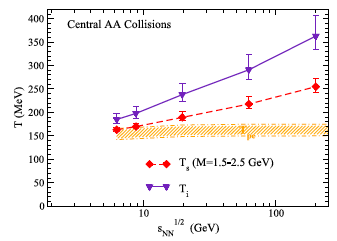 Beam energy scan program by STAR at RHIC (PRL 113, 22301 (2014); PRC 92, 24912 (2015)):
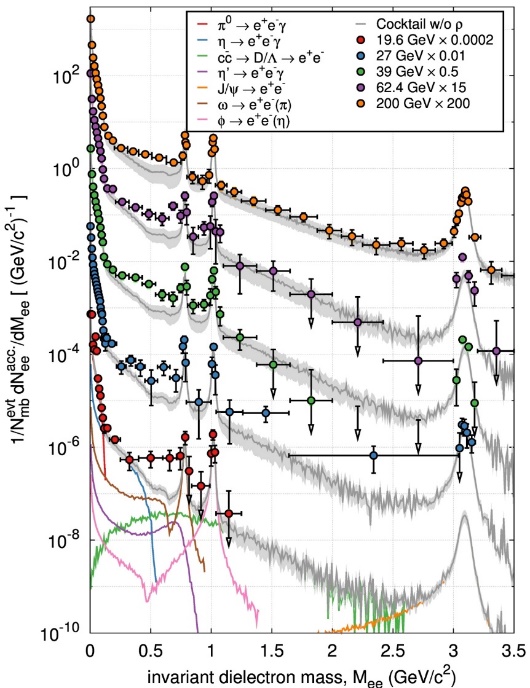 LMR: 
clear enhancement wrt to hadronic cocktail of known sources
small centrality dependence
observed at all energies down to 19.6 GeV

IMR: 
no clear picture